VI Curso Internacional y XLVI Curso de Terapéutica y Prevención en MedicinaSociedad Peruana de Medicina InternaEficacia y seguridad de los análogos de GLP-1 en el manejo de la obesidad
Miguel Pinto Valdivia MD, MSc, FACE
Asociación de Diabetes del Perú - ADIPER
Clínica Delgado - AUNA
Conflictos de interés
Cargos actuales:
		Secretario de Acción Científica - ADIPER
		Miembro - Diabetes and CVD EASD Study Group
		Miembro - American College of Endocrinology (FACE)
		Miembro - The Obesity Society
Expositor/Editor/Revisor (últimos 12 meses):
		Merck, Sanofi, Tecnofarma, BI, Abbott, Eurofarma, Megalabs, Roche
		Miembro Consejo Editorial - Diabetes Research and Clinical Practice		
Esposa:
		MSL/MA - Boehringer Ingelheim (CKM)
Agenda
Incretinas…
Desarrollo de los AR del GLP1
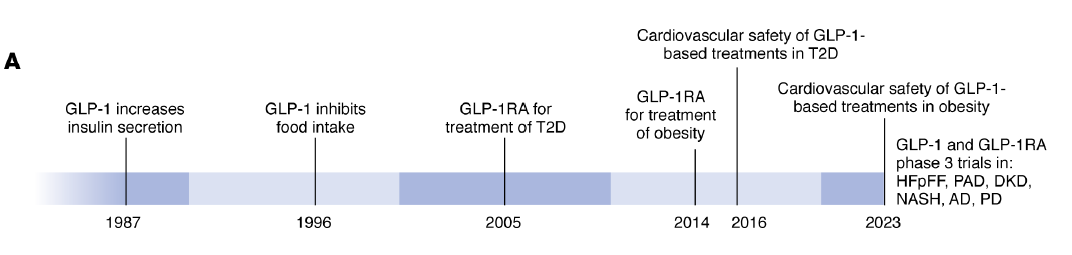 J Clin Invest. 2024 Jan 16;134(2):e175634.
Efectos metabólicos del GLP1
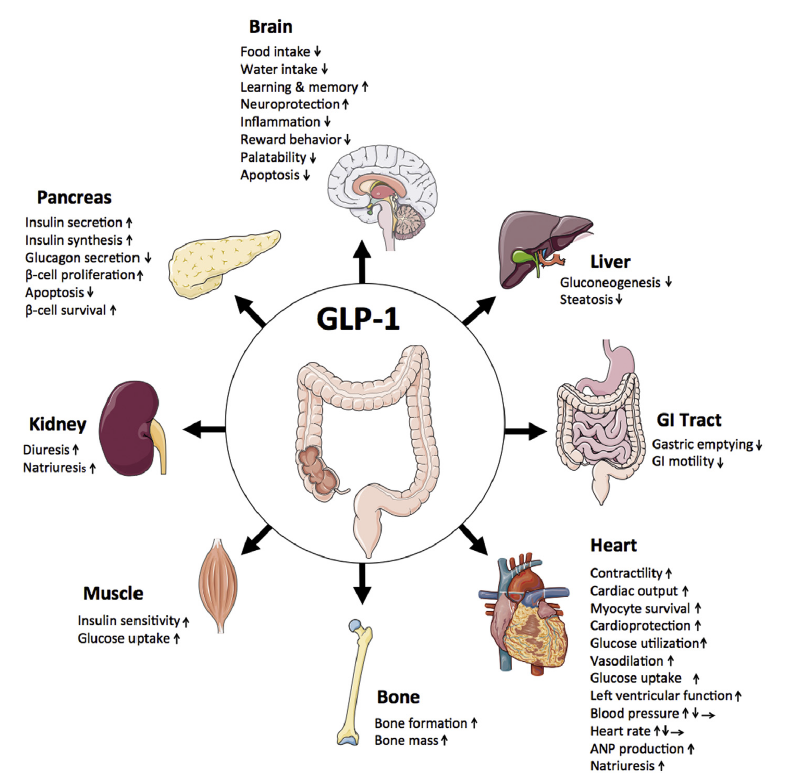 Mol Metab. 2019 Dec;30:72-130.
Tipos de AR del GLP1
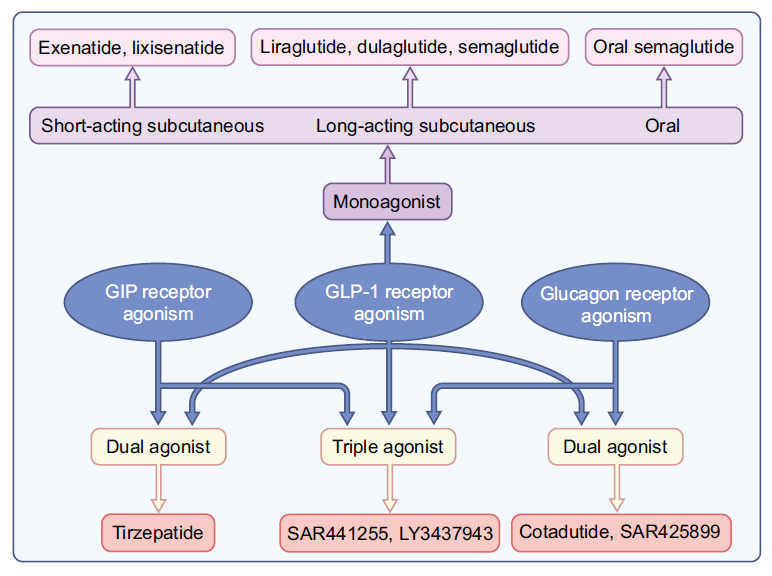 Diabetologia. 2023 Oct;66(10):1796-1808.
Agenda
Uso en el tratamiento de la obesidad…
Estudio SCALE Obesidad y prediabetes (N= 3731)
Edad= 45.1, Femenino= 78.5%, Peso= 106, IMC= 38.3, Prediabetes= 61.2%
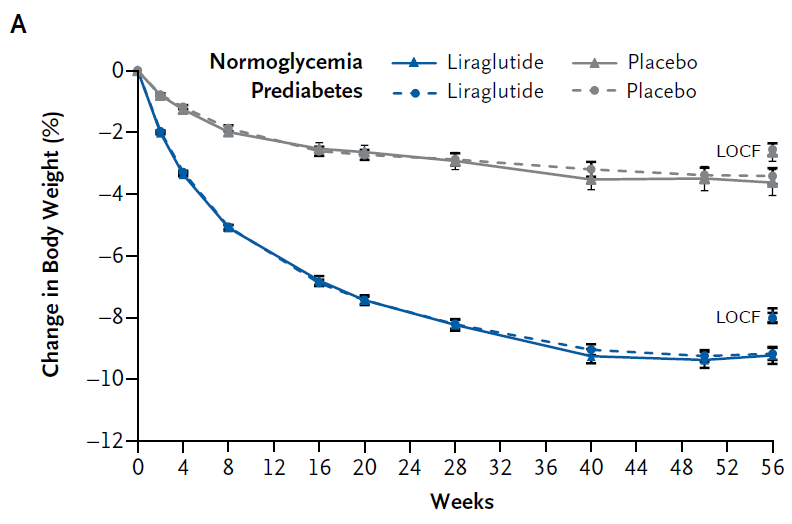 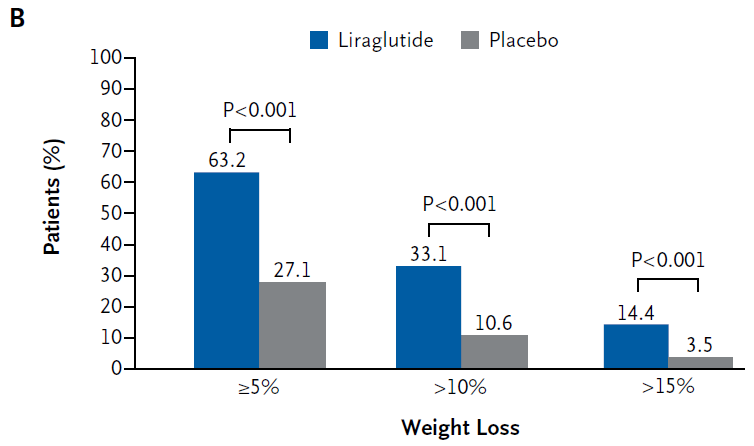 N Engl J Med. 2015 Jul 2;373(1):11-22.
Estudio SCALE Obesidad y prediabetes (N= 3731)
Edad= 45.1, Femenino= 78.5%, Peso= 106, IMC= 38.3, Prediabetes= 61.2%
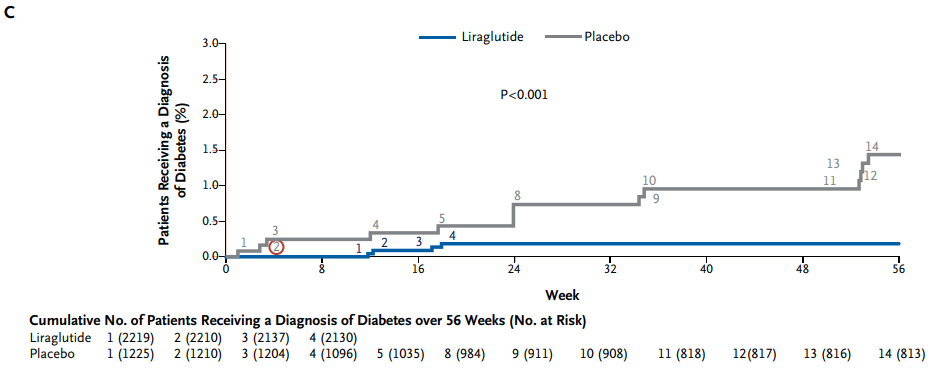 N Engl J Med. 2015 Jul 2;373(1):11-22.
Estudio SCALE Obesidad y prediabetes (N= 3731)
Edad= 45.1, Femenino= 78.5%, Peso= 106, IMC= 38.3, Prediabetes= 61.2%
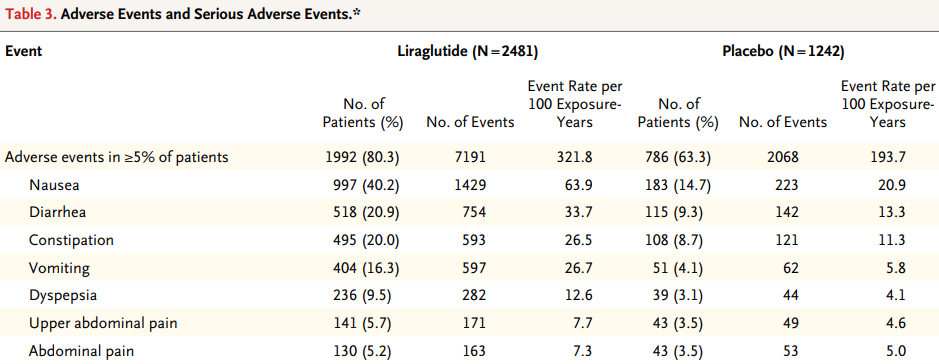 N Engl J Med. 2015 Jul 2;373(1):11-22.
Liraglutida y ejercicio (N= 195)
Edad= 42, Femenino= 64%, Peso= 106.7, IMC= 37, HbA1c= 5.4%
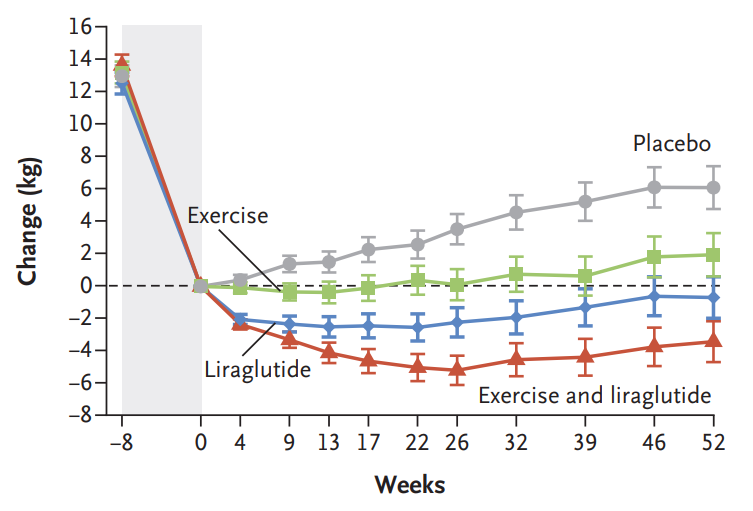 N Engl J Med. 2021 May 6;384(18):1719-1730.
Liraglutida y ejercicio (N= 195)
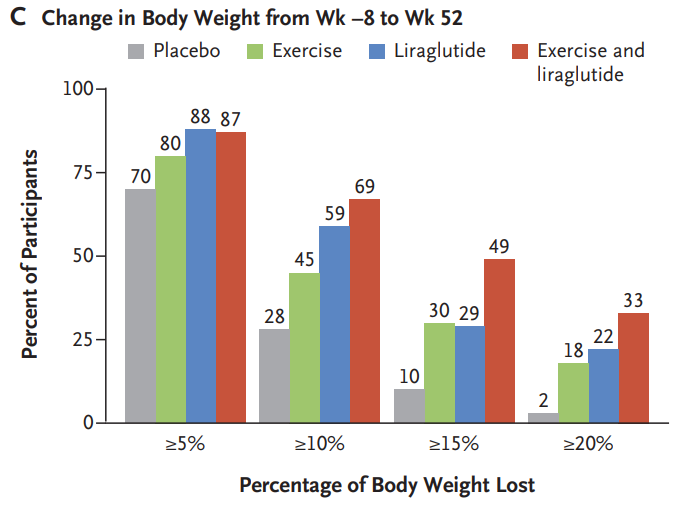 N Engl J Med. 2021 May 6;384(18):1719-1730.
Estudio STEP-1 (Semaglutida en obesidad; N= 1961)
Edad= 46.5, Femenino= 73%, Peso= 105, IMC= 37.5, HbA1c= 5.7%, Semaglutida 2.4mg SC semanal
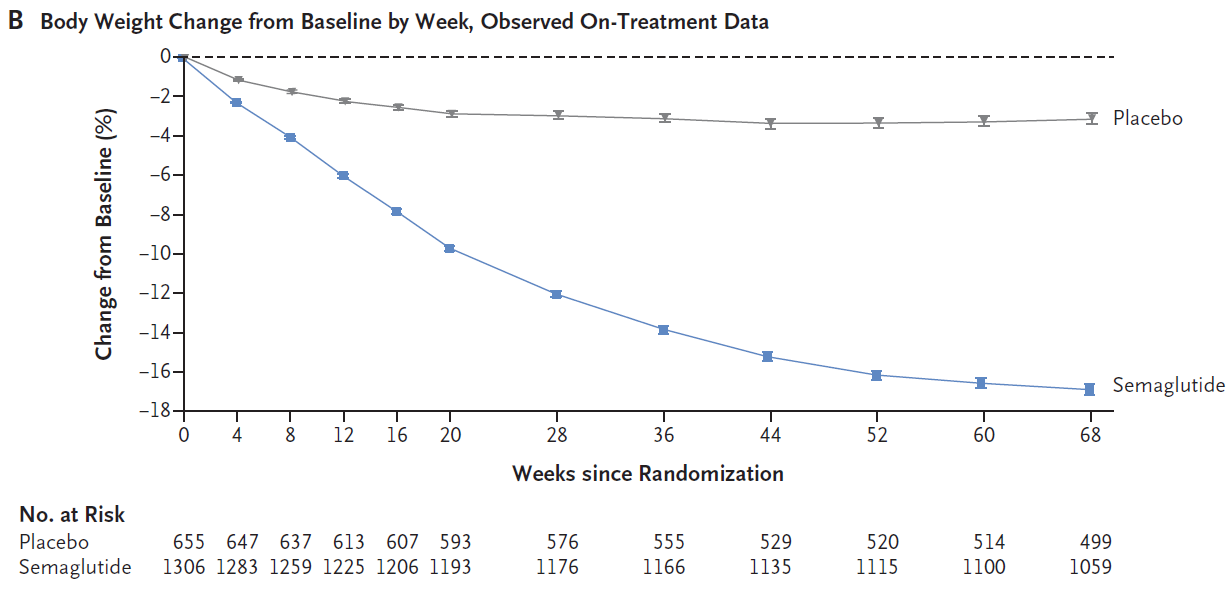 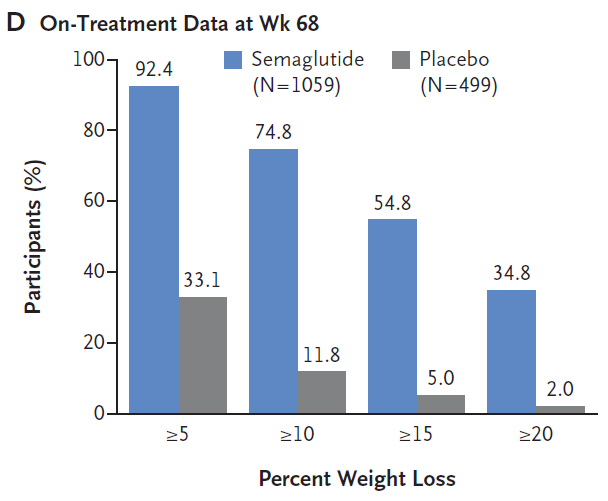 N Engl J Med. 2021 Mar 18;384(11):989-1002.
Estudio SUSTAIN-6 (N= 3297)
Edad= 64.6, Masculino= 60.4%, Peso= 92.1, TE= 13.9, HbA1c= 8.7%, Semaglutida 2.4mg SC semanal
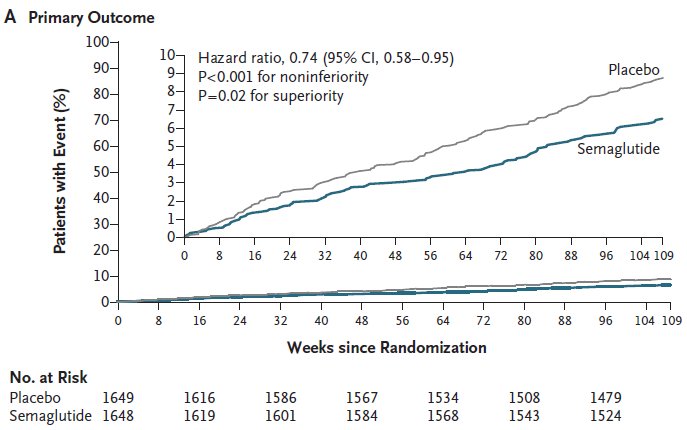 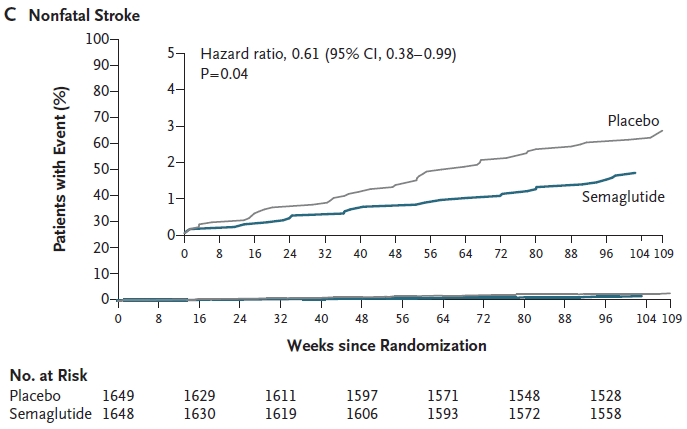 N Engl J Med. 2021 Mar 18;384(11):989-1002.
Agenda
Agonistas duales (agonista GLP-1/GIP)…
Tirzepatide: agonista dual GLP-1/GIP
Análogo del polipéptido GIP (péptido insulinotrópico dependiente de glucosa) que estimula al receptor del GIP y GLP-1
Polipéptido lineal de 39 aminoácidos que ha sido modificado (se ha agregado una cadena de lípidos)
De aplicación semanal SC
Estimula la secreción de insulina en el páncreas (glucosa-dependiente)
Asociado a pérdida de peso y disminución de HbA1c
EA: molestias GI (náusea, vómitos, diarrea)
Mol Metab  2018 Dec;18:3-14
Lancet Diabetes Endocrinol 2021; 9: 646
Tirzepatide: agonista dual GLP-1/GIP
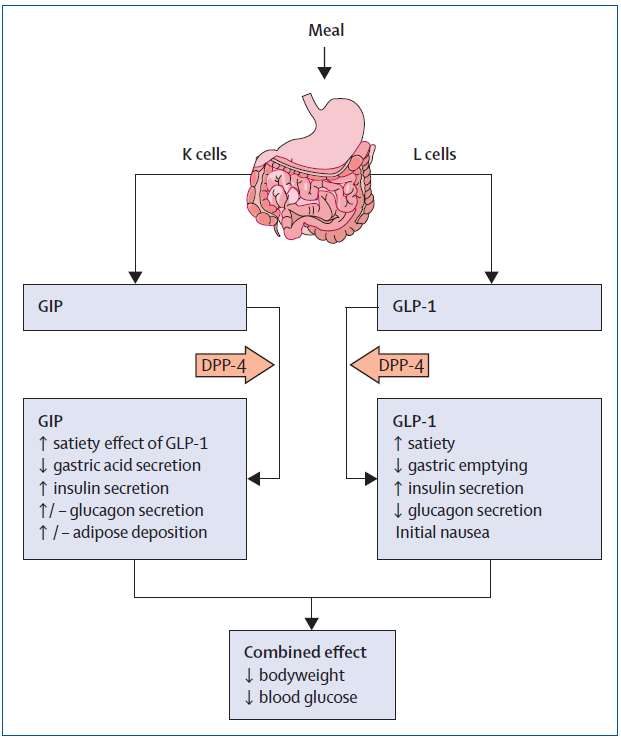 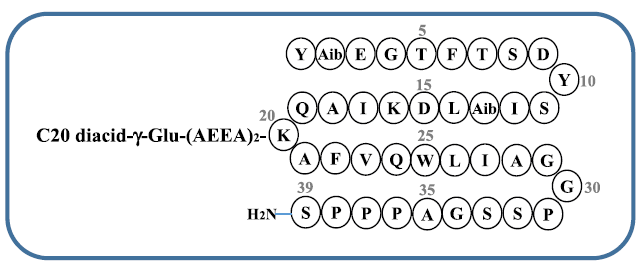 Mol Metab  2018 Dec;18:3-14
Lancet Diabetes Endocrinol 2021; 9: 646
Tirzepatida en obesidad (sin DM2)
N= 2539; Mujeres= 67.5%; Edad= 44.9 años; IMC= 38; Peso= 104.8kg
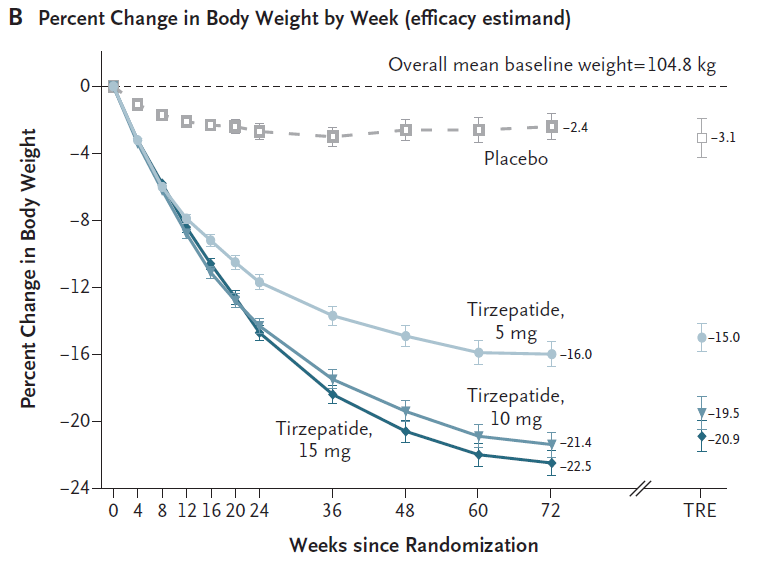 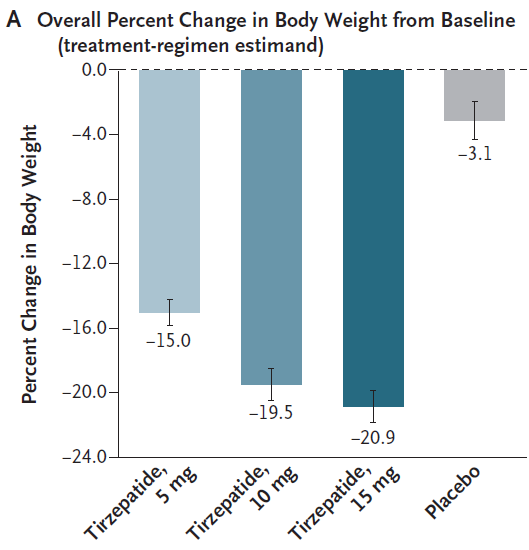 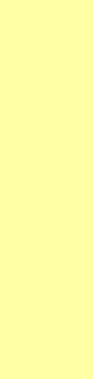 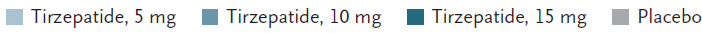 N Engl J Med. 2022 Jul 21;387(3):205-216.
Tirzepatida en obesidad (sin DM2)
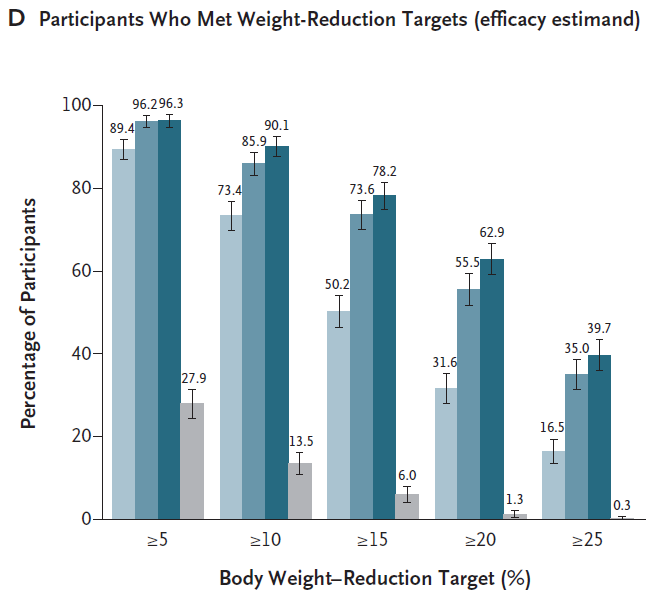 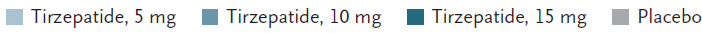 N Engl J Med. 2022 Jul 21;387(3):205-216.
Tirzepatida en obesidad con DM2
N= 938; Mujeres= 51%; Edad= 54.2 años; IMC= 36; Peso= 100.8kg; HbA1c= 8%
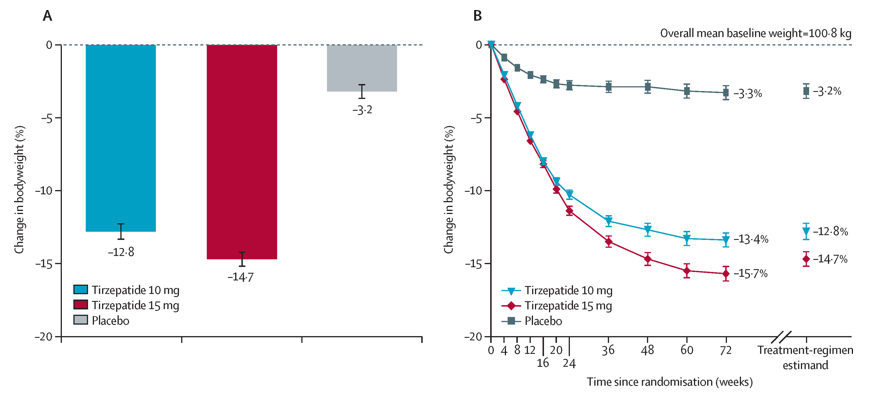 Lancet. 2023 Aug 19;402(10402):613-626.
Eficacia de Tirzepatida a largo plazo - obesidad
N= 670; Mujeres= 70.6%; Edad= 48 años; IMC= 38.4; Peso= 107.3kg
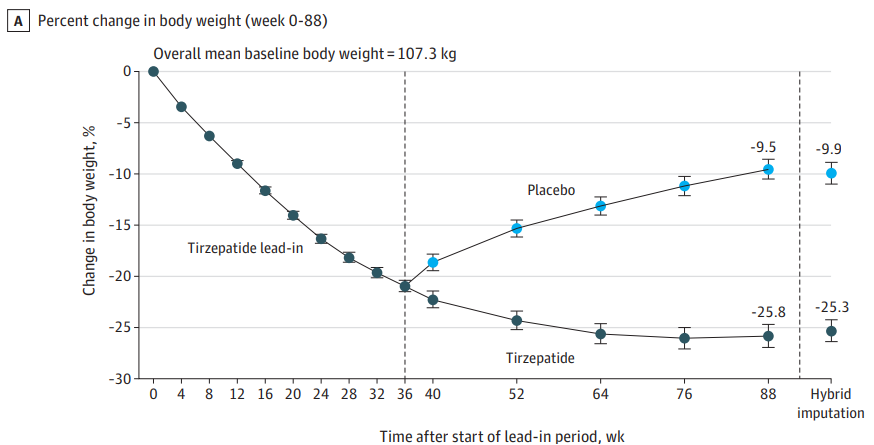 JAMA. 2024 Jan 2;331(1):38-48.
Tirzepatida vs Semaglutida - obesidad
N= 18386; Edad= 52 años; Mujeres= 70.5%; DM2= 52%; Peso= 110kg; IMC= 39
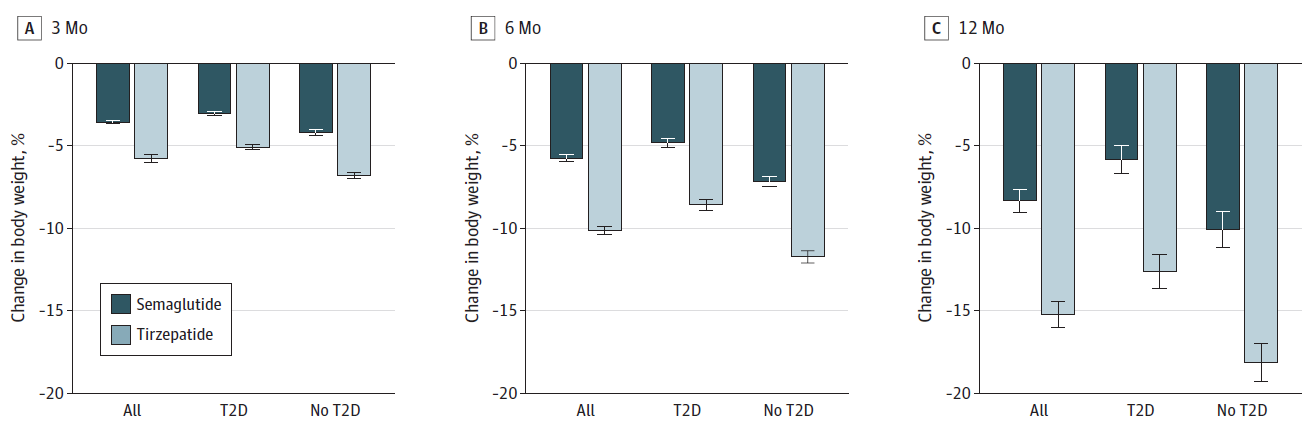 Estudio tipo PSM
JAMA Intern Med. 2024 Jul 8:e242525.
Metaanálisis – Tirzepatida vs Semaglutida (Peso)
N= 28 estudios; 23622 participantes
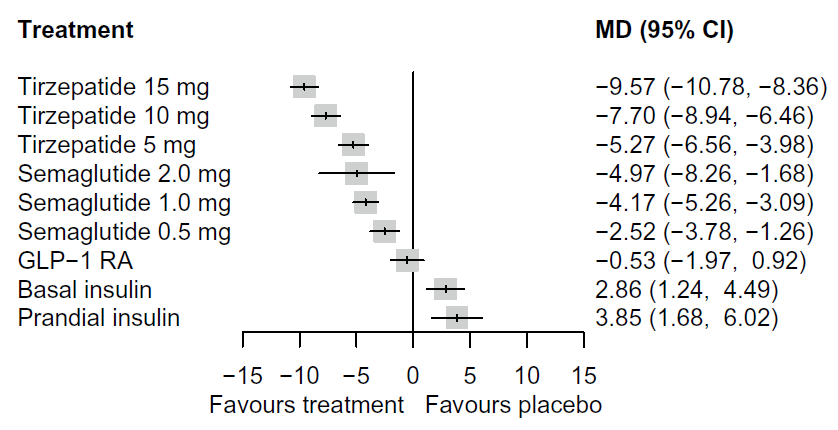 Kg.
Diabetologia. 2024 Jul;67(7):1206-1222.
Agenda
Tirzepatida en OSA y MASH…
Tirzepatida en apnea obstructiva del sueño
N= 234; Edad= 47.9 años; IMC= 39; Peso= 114.7kg; AHI= 51.5
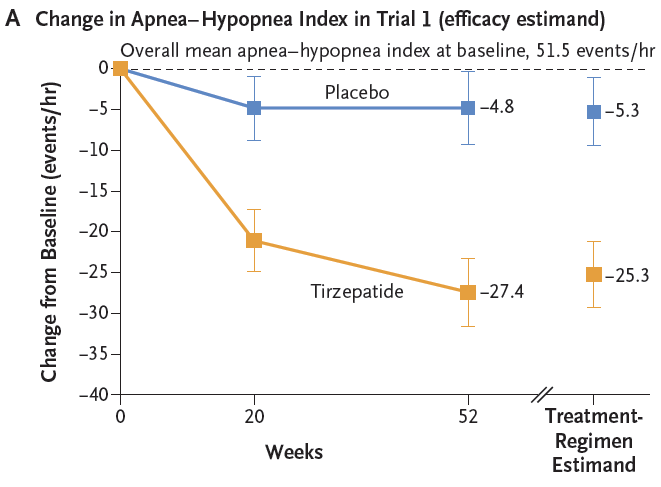 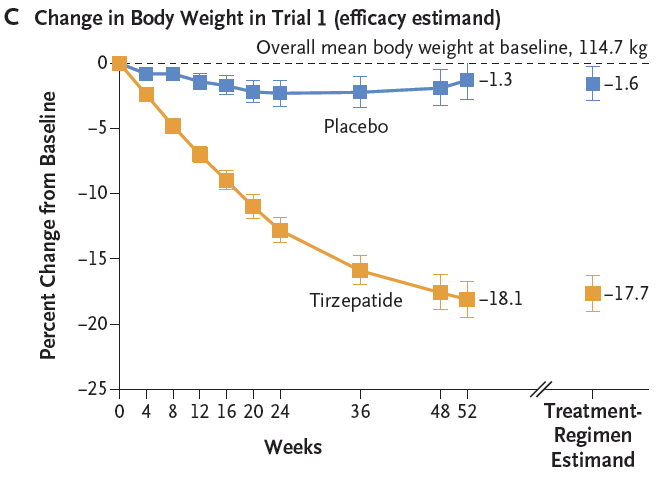 AHI normal<5
N Engl J Med. 2024 Oct 3;391(13):1193-1205.
Tirzepatida en MASH (esteatohepatitis)
N= 190; Edad= 54 años; IMC= 36; Peso= 99.8kg; DM2= 58%; F2= 43%; F3= 57%
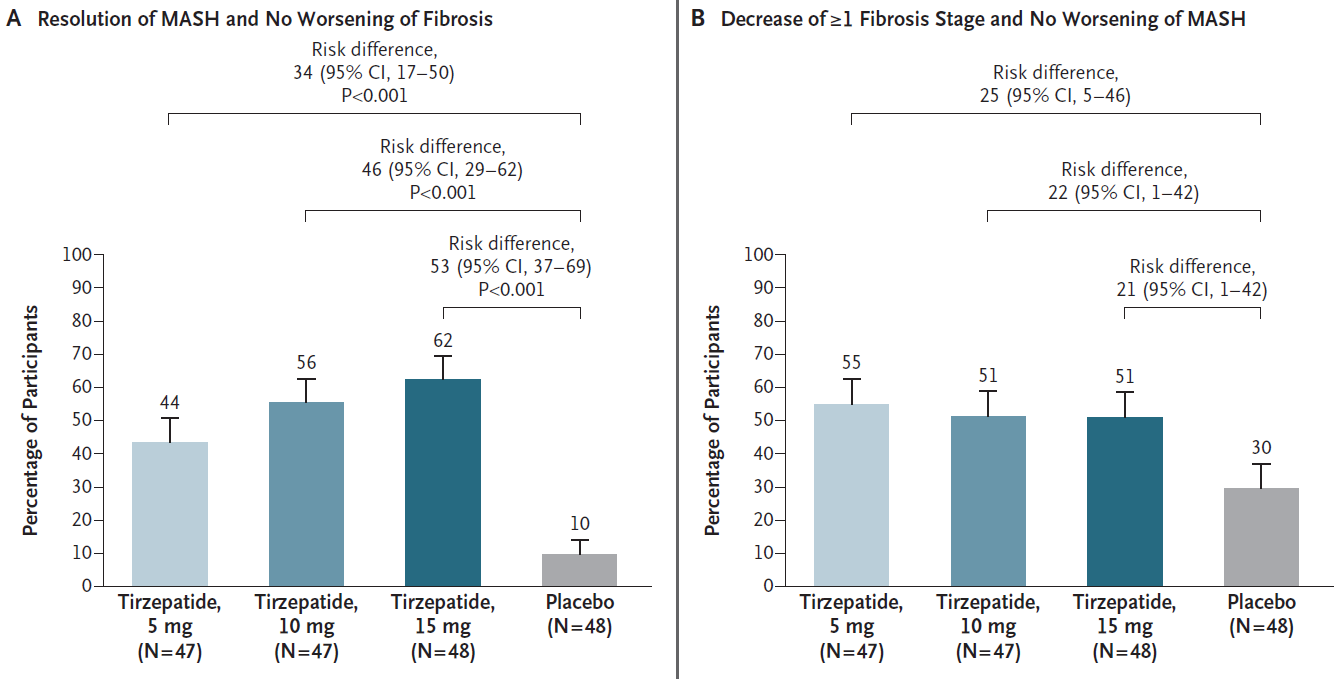 N Engl J Med. 2024 Jul 25;391(4):299-310.
Tirzepatida en MASH (esteatohepatitis)
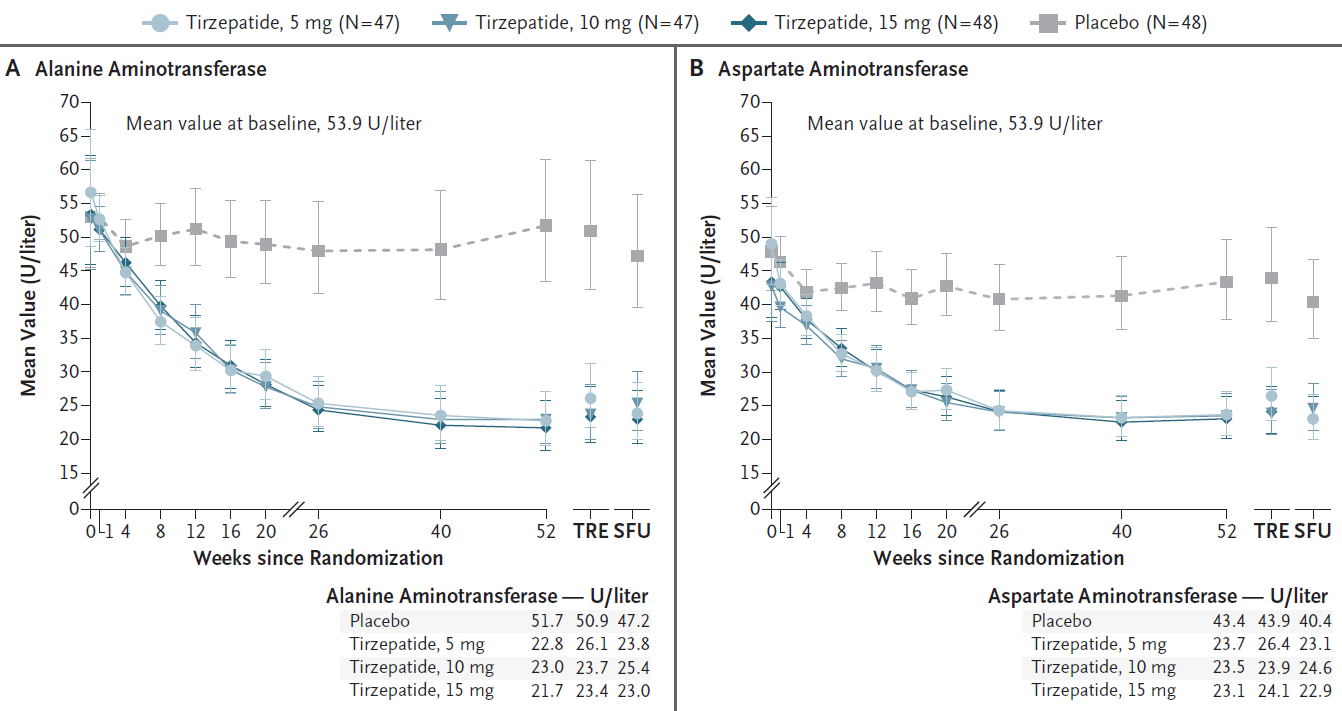 N Engl J Med. 2024 Jul 25;391(4):299-310.
Agenda
Semaglutida y otros beneficios…
Estudio FLOW (N= 3533)
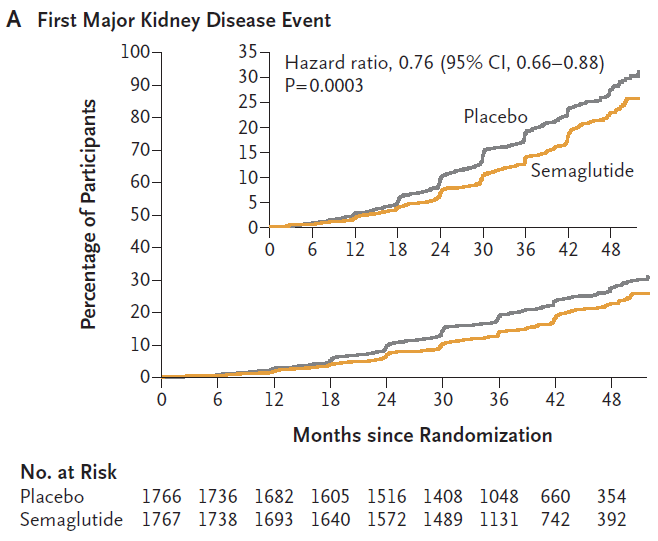 N Engl J Med. 2024 Jul 11;391(2):109-121.
Estudio STEP-HFpEF (N= 529)
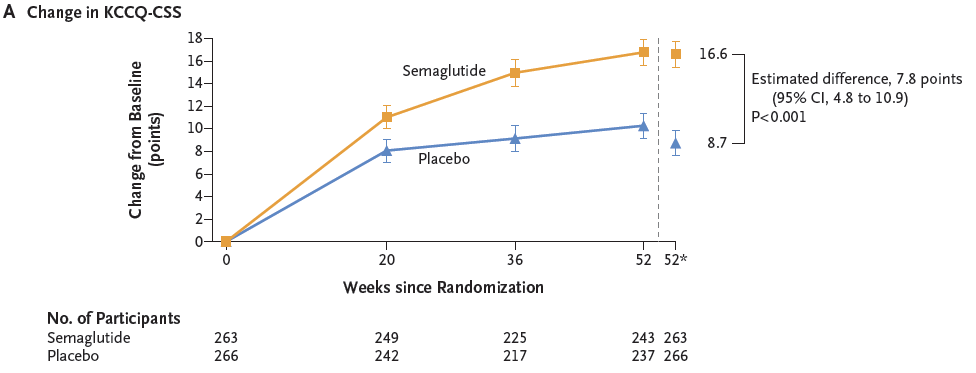 N Engl J Med. 2023 Sep 21;389(12):1069-1084.
Agenda
Survodutida (agonista de receptor glucagón/GLP-1)…
Survodutida en DM2 (N= 413)
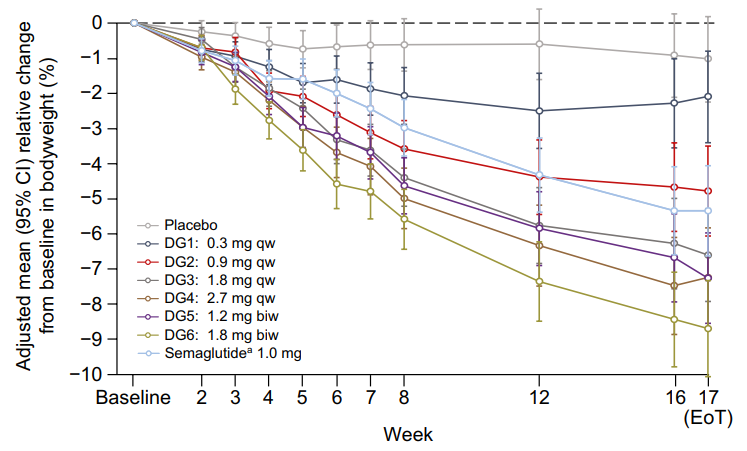 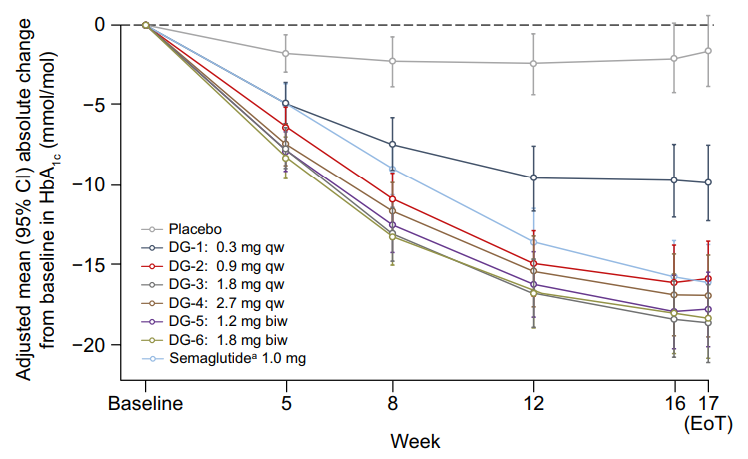 Diabetologia. 2024 Mar;67(3):470-482.
Agenda
Retratutida (agonista de receptor glucagón/GLP-1/GIP)…
Retratutida en obesidad
N= 338; Edad= 48 años; Mujeres= 48%; IMC= 37.3; Peso= 107.7kg
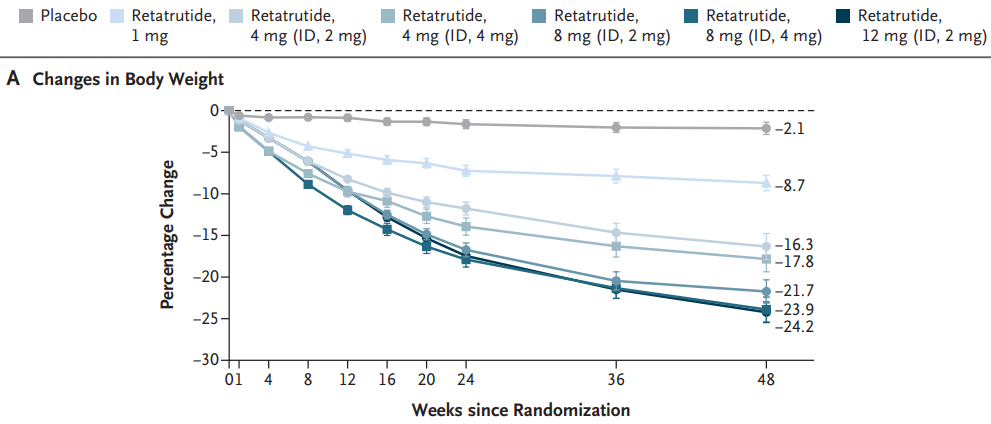 N Engl J Med. 2023 Aug 10;389(6):514-526.
Uso de GLP-1 establecido y emergente
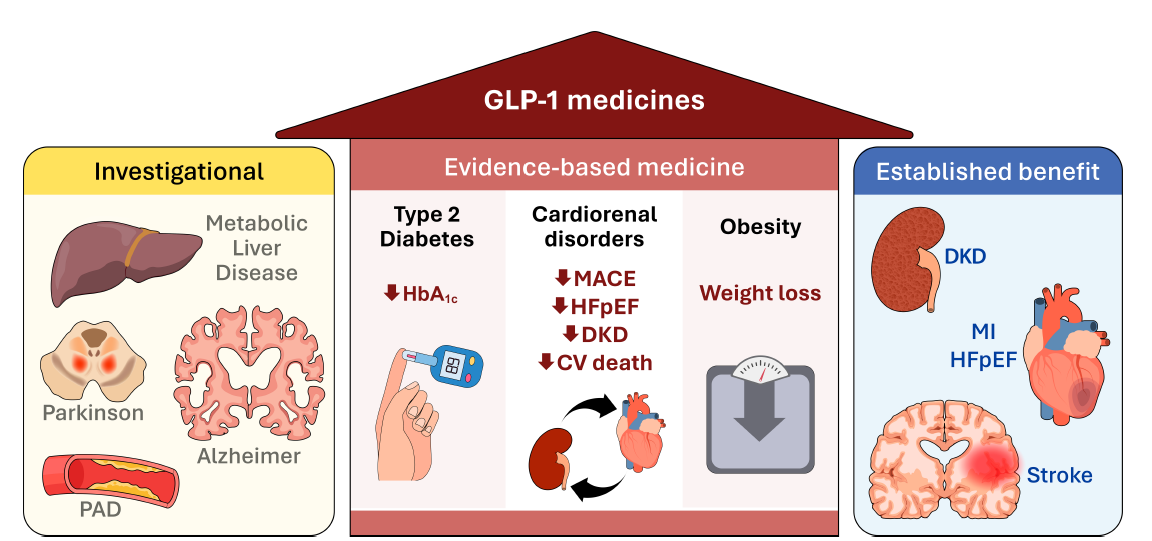 Diabetes Care. 2024 Nov 1;47(11):1873-1888.
Otros usos de AR-GLP1
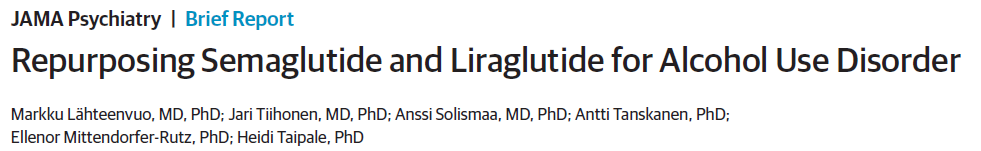 Ene, 2025
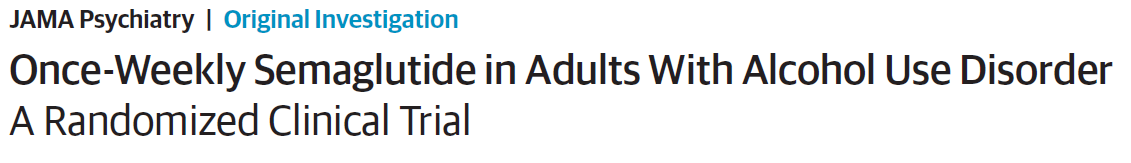 Feb, 2025
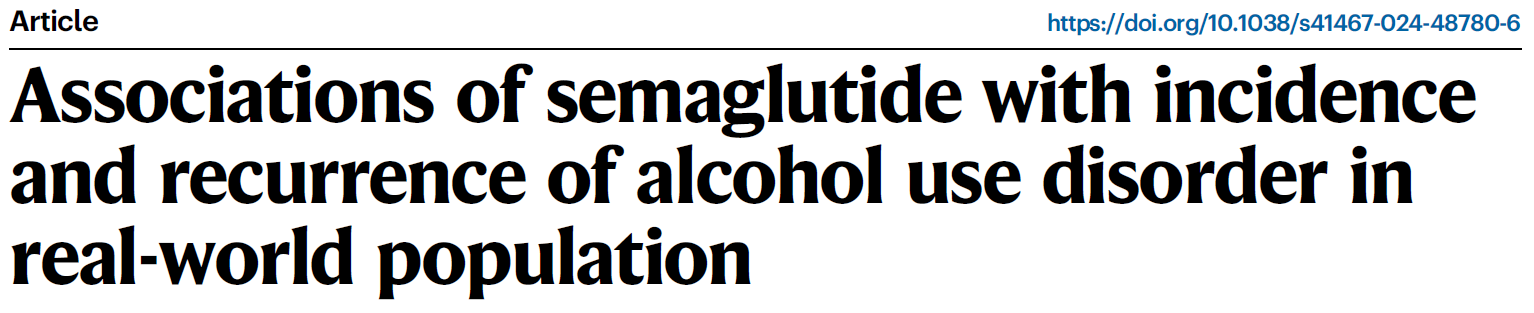 May, 2024
Conclusiones
Las incretinas son medicamentos eficaces y seguros para el manejo de la diabetes y obesidad
Posiblemente, en el futuro sean el tratamiento de elección en el manejo de MASLD
Tirzepatida es efectiva para el tratamiento de la diabetes, obesidad, MASH y apnea obstructiva del sueño
Hasta el momento, son seguros desde punto de vista CV
En los próximos años, estarán disponibles nuevas incretinas que estimulan diversos receptores de manera simultánea (dos, tres)
El futuro, ya está entre nosotros…
CagriSema
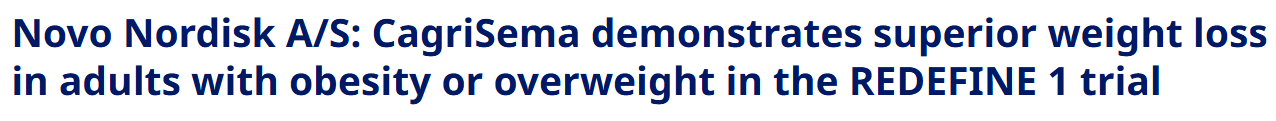 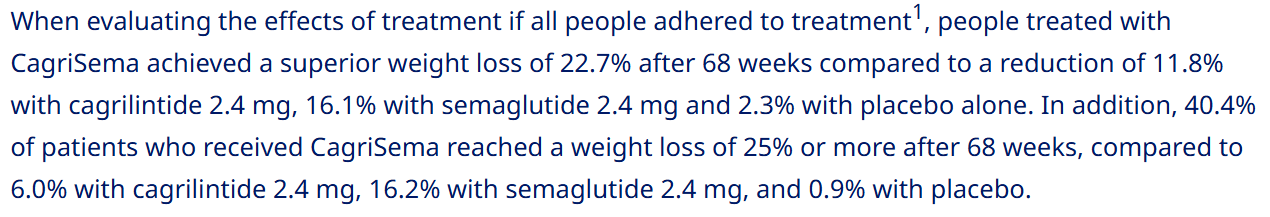